CSCE 742 Software Architectures
Lecture 09Designing to Satisfy Quality Requirements
Topics
Chapter 17 Designing an Architecture
June 14, 2017
Overview
Last Time
Agile[Ch15]
ASRs[Ch16]
Today
Designing SA[Ch17]
SA example
Garage Door
Future
Test 2 – July 10
ATAM meetings
Scores on in-class
48/50 several

Teams
TBD and emailed
SOAP
SOAP is a protocol specification for XML-based information that distributed applications can use to exchange information and hence interoperate. 
It is most often accompanied by a set of SOA middleware interoperability standards and compliant implementations, referred to (collectively) as WS*. 
SOAP and WS* together define many standards, including the following: 
An infrastructure for service composition. SOAP can employ the Business Process Execution Language (BPEL) as a way to let developers express business processes that are implemented as WS* services. 
Transactions. There are several web-service standards for ensuring that transactions are properly managed: WS-AT, WS-BA, WS-CAF, and WS-Transaction. 
Service discovery. The Universal Description, Discovery and Integration (UDDI) language enables businesses to publish service listings and discover each other. 
Reliability. SOAP, by itself, does not ensure reliable message delivery. Applications that require such guarantees must use services compliant with SOAP’s reliability standard: WS-Reliability.
Service Oriented Architecture (SOA)
Some enterprise architects believe that SOA can help businesses respond more quickly and more cost-effectively to changing market conditions.[25] 
This style of architecture promotes reuse at the macro (service) level rather than micro (classes) level. It can also simplify interconnection to—and usage of—existing IT (legacy) assets.
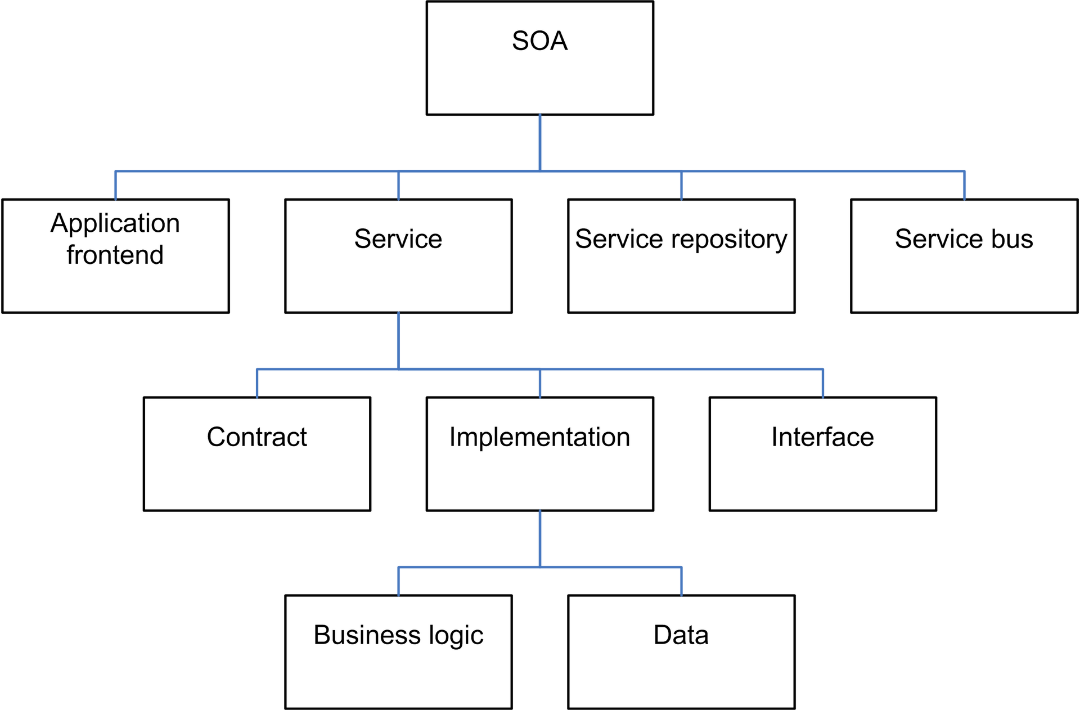 https://en.wikipedia.org/wiki/Service-oriented_architecture#/media/File:SOA_Elements.png
Virtual Machines vs Containers
chroot() jail
Way to restrict access to a process to a portion of file hierarchy
Only use for processes that run as non-root (e.g., nobody)
Virtual Machines
Vmware
VirtualBox
Containers – “lightweight” VMs
Docker [https://www.docker.com/]
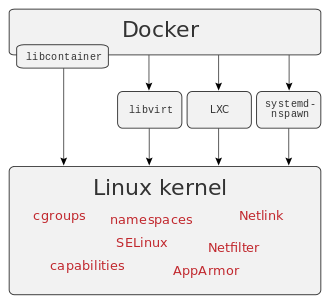 Designing an Architecture – Chap 17
In most people’s vocabularies, design means veneer. It’s interior decorating. It’s the fabric of the curtains or the sofa. But to me, nothing could be further from the meaning of design. Design is the fundamental soul of a human-made creation that ends up expressing itself in successive outer layers of the product or service. —Steve Jobs

Bass, Len. Software Architecture in Practice (3rd Edition) (SEI Series in Software Engineering) (Kindle Locations 5814-5818). Pearson Education. Kindle Edition.
© Len Bass, Paul Clements, Rick Kazman, distributed under Creative Commons Attribution License
Design Strategy
Decomposition
Designing to Architecturally Significant Requirements
Generate and Test
© Len Bass, Paul Clements, Rick Kazman, distributed under Creative Commons Attribution License
Decomposition
Architecture determines quality attributes
Important quality attributes are characteristics of the whole system.
Design therefore begins with the whole system
The whole system is decomposed into parts
Each part may inherit 
all of  or 
part of the quality attribute requirements 
from the whole
© Len Bass, Paul Clements, Rick Kazman, distributed under Creative Commons Attribution License
Design Doesn’t Mean Green Field
If you are given components to be used in the final design, then the decomposition must accommodate those components.
New 
Component
New component
New 
Component
Given components
New 
Component
© Len Bass, Paul Clements, Rick Kazman, distributed under Creative Commons Attribution License
Designing to Architecturally Significant Requirements
Remember architecturally significant requirements (ASRs)?
These are the requirements that you must satisfy with the design
There are a small number of these
They are the most important (by definition)
© Len Bass, Paul Clements, Rick Kazman, distributed under Creative Commons Attribution License
How Many ASRs Simultaneously?
If you are inexperienced in design then design for the ASRs one at a time beginning with the most important.
As you gain experience, you will be able to design for multiple ASRs simultaneously.
© Len Bass, Paul Clements, Rick Kazman, distributed under Creative Commons Attribution License
What About Other Quality Requirements?
If your design does not satisfy a particular non ASR quality requirement then either
Adjust your design so that the ASRs are still satisfied and so is this additional requirement or
Weaken the additional requirement so that it can be  satisfied either by the current design or by a modification of the current design or
Change the priorities so that the one not satisfied becomes one of the ASRs or
Declare the additional requirement non-satisfiable in conjunction with the ASRs.
© Len Bass, Paul Clements, Rick Kazman, distributed under Creative Commons Attribution License
Generate and Test
View the current design as a hypothesis.
Ask whether the current design satisfies the requirements (test)
If not, then generate a new hypothesis
Generate Initial Hypothesis
Test hypothesis
Generate Next Hypothesis
© Len Bass, Paul Clements, Rick Kazman, distributed under Creative Commons Attribution License
Raises the Following Questions
Where does initial hypothesis come from?
How do I test a hypothesis?
When am I done?
How do I generate the next hypothesis?

You already know most of the answers; it is just a matter of organizing your knowledge.
© Len Bass, Paul Clements, Rick Kazman, distributed under Creative Commons Attribution License
Where Does the Initial Hypothesis Come From?
Desirable sources
Existing systems
Frameworks
Less desirable sources
Patterns and tactics
Domain decomposition
Design checklists
Why “less desirable”? 
The less desirable ones do not cover all of the requirements. They typically omit many of the quality attribute requirements.
© Len Bass, Paul Clements, Rick Kazman, distributed under Creative Commons Attribution License
How Do I Test a Hypothesis?
Use the analysis techniques already covered
Design checklists from quality attribute discussion.
Architecturally significant requirements

What is the output of the tests?
List of requirements – either responsibilities or quality – not met by current design.
© Len Bass, Paul Clements, Rick Kazman, distributed under Creative Commons Attribution License
How Do I Generate the Next Hypothesis?
Add missing responsibilities.
Use tactics to adjust quality attribute behavior of hypothesis.
The choice of tactics will depend on which quality attribute requirements are not met.
Be mindful of the side effects of a tactic.
© Len Bass, Paul Clements, Rick Kazman, distributed under Creative Commons Attribution License
When Am I Done?
When…
All ASRs are satisfied and/or…
You run out of budget for design activity
In this case, use the best hypothesis so far.
Begin implementation
Continue with the design effort although it will now be constrained by implementation choices.
© Len Bass, Paul Clements, Rick Kazman, distributed under Creative Commons Attribution License
The Attribute-Driven Design Method
Packaging of many of the techniques already discussed.
An iterative method. At each iteration you
Choose a part of the system to design.
Marshal all the architecturally significant requirements for that part.
Generate and test a design for that part.
ADD does not result in a complete design
Set of containers with responsibilities
Interactions and information flow among containers
Does not produce an API or signature for containers.
© Len Bass, Paul Clements, Rick Kazman, distributed under Creative Commons Attribution License
ADD Inputs and Outputs
ADD Process
Requirements
Functional
Quality
Constraints
Containers
Responsibilities 
Interactions
Information flow
© Len Bass, Paul Clements, Rick Kazman, distributed under Creative Commons Attribution License
The Steps of ADD
Choose an element of the system to design.
Identify the ASRs for the chosen element.
Generate a design solution for the chosen element.
Inventory remaining requirements and select the input for the next iteration.
Repeat steps 1–4 until all the ASRs have been satisfied.
© Len Bass, Paul Clements, Rick Kazman, distributed under Creative Commons Attribution License
Step 1: Choose an Element of the System to Design
For green field designs, the element chosen is usually the whole system.
For legacy designs, the element is the portion to be added.
After the first iteration:
Whole System
Element N
Element 1
© Len Bass, Paul Clements, Rick Kazman, distributed under Creative Commons Attribution License
Which Element Comes Next?
Two basic refinement strategies:
Breadth first
Depth first
Which one to choose?
It depends 
If using new technology => depth first: explore the implications of using that technology.
If a team needs work => depth first: generate requirements for that team.
Otherwise => breadth first.
© Len Bass, Paul Clements, Rick Kazman, distributed under Creative Commons Attribution License
Step 2: Identify the ASRs for the Chosen Element
If the chosen element is the whole system, then use a utility tree (as described earlier).
If the chosen element is further down the decomposition tree, then generate a utility tree from the requirements for that element.
© Len Bass, Paul Clements, Rick Kazman, distributed under Creative Commons Attribution License
Step 3: Generate a Design Solution for the Chosen Element
Apply generate and test to the chosen element with its ASRs
© Len Bass, Paul Clements, Rick Kazman, distributed under Creative Commons Attribution License
Step 4: Select the Input for the Next Iteration
For each functional requirement 
Ensure that requirement has been satisfied.
If not, then add responsibilities to satisfy the requirement.
Add them to container with similar requirements
If no such container may need to create new one or add to container with dissimilar responsibilities (coherence)
If container has too many requirements for a team, split it into two portions. Try to achieve loose coupling when splitting.
© Len Bass, Paul Clements, Rick Kazman, distributed under Creative Commons Attribution License
Quality Attribute Requirements
If the quality attribute requirement has been satisfied, it does not need to be further considered.
If the quality attribute requirement has not been satisfied then either
Delegate it to one of the child elements
Split it among the child elements
If the quality attribute cannot be satisfied, see if it can be weakened. If it cannot be satisfied or weakened then it cannot be met.
© Len Bass, Paul Clements, Rick Kazman, distributed under Creative Commons Attribution License
Constraints
Constraints are treated as quality attribute requirements have been treated.
Satisfied
Delegated
Split
Unsatisfiable
© Len Bass, Paul Clements, Rick Kazman, distributed under Creative Commons Attribution License
Repeat Steps 1–4 Until All ASRs are Satisfied
At end of step 3, each child element will have associated with it a set of: 
functional requirements, 
quality attribute requirements, and 
constraints.
This sets up the child element for the next iteration of the method.
© Len Bass, Paul Clements, Rick Kazman, distributed under Creative Commons Attribution License
Summary
Designing the architecture is a matter of
Determining the ASRs
Performing generate and test one an element to decompose it to satisfy the ASRs
Iterating until requirements are satisfied.
© Len Bass, Paul Clements, Rick Kazman, distributed under Creative Commons Attribution License
SaaS book
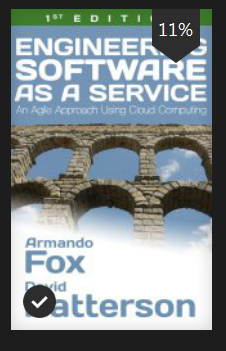 Fox and Patterson
Contributor to Architecture and Software Engineering?
IBM 360 / Mythical Man-month
MIPS/
Engineering Software as a Service by Fox and Patterson
Patterson and Fox’s def. of Soft. Arch.
Engineering Software as a Service by Fox and Patterson
Views 100,000 ft view  500 ft view
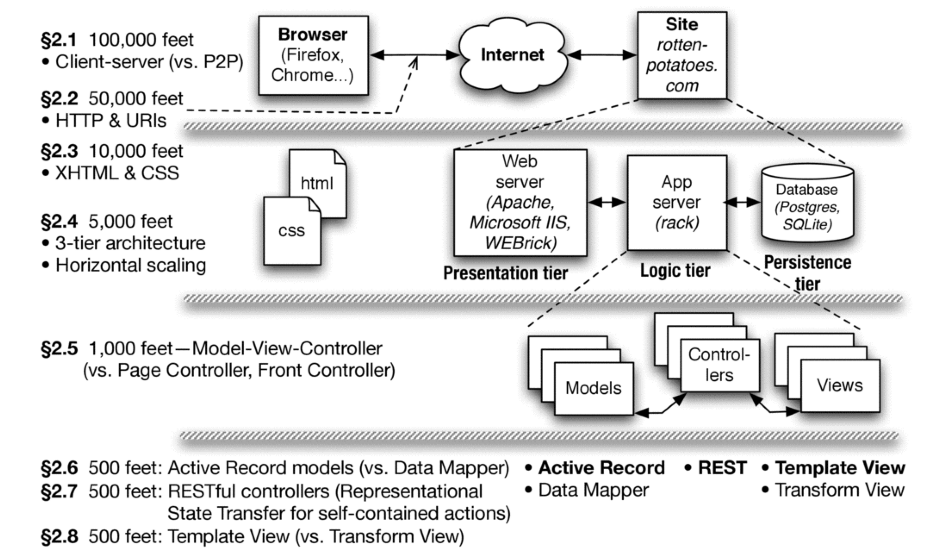 Engineering Software as a Service by Fox and Patterson
User Stories Connextra format
Engineering Software as a Service by Fox and Patterson
Example User Story Connextra format
Feature: Add a movie to RottenPotatoes
  As a movie fan
  So that I can share a movie with other movie fans
  I want to add a movie to RottenPotatoes database
Engineering Software as a Service by Fox and Patterson
Acronym Soup
ASRs
Agile – well not an acronym
QAs
QAW
PALM - Pedigreed Attribute eLictation Method
ADD – Attribute Driven Design
…